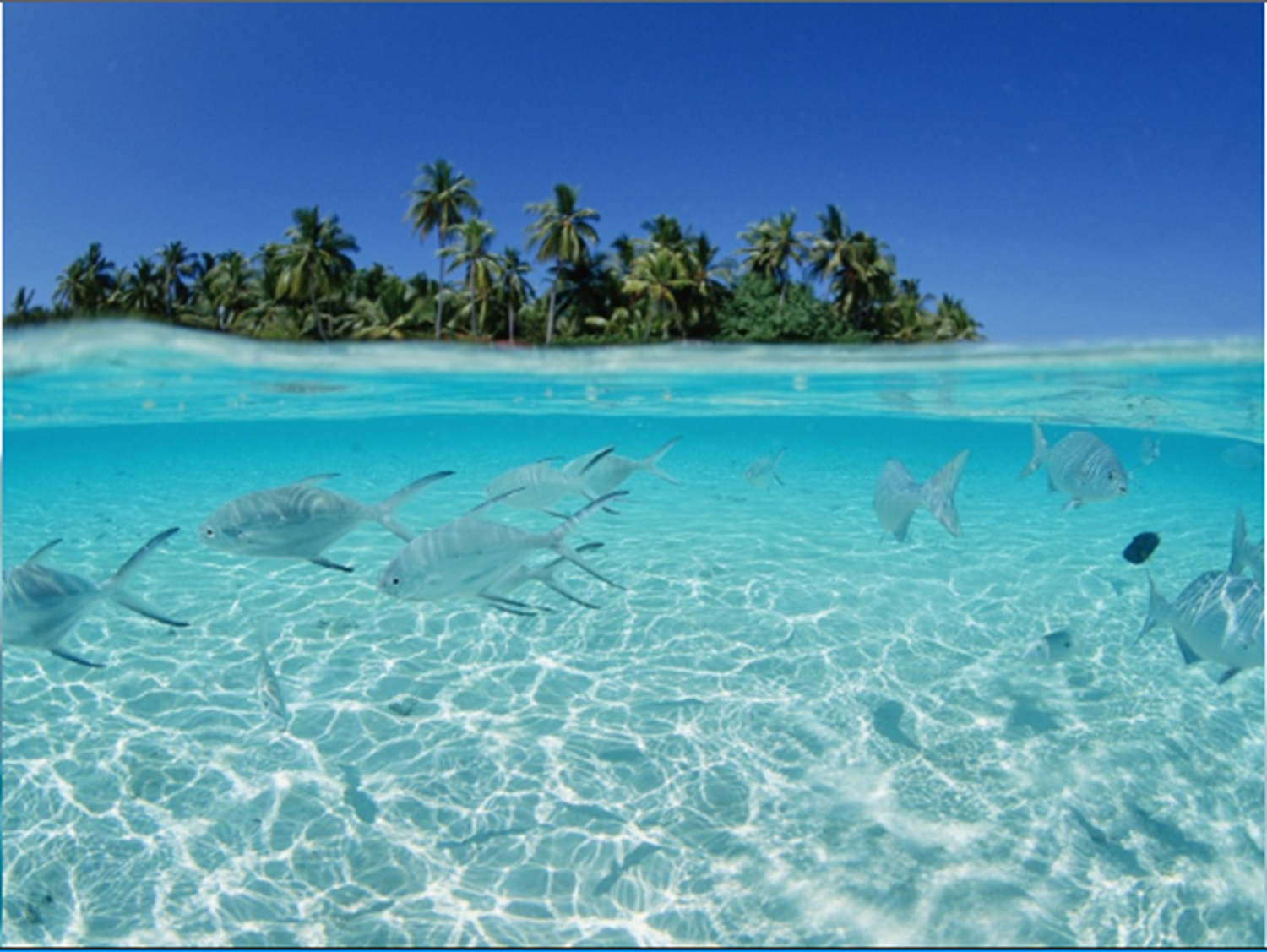 Свјетски океанКретање воде и значај
Кретање морске воде
Воде Свјетског океана су у сталном кретању.
Узроци кретања -  вјетрови
                                 -  привлачна сила Мјесеца и Сунца
Облици кретања :
                                      ТАЛАСИ
                                               МОРСКЕ СТРУЈЕ
                                                       ПЛИМА И ОСЕКА
ТАЛАСИ
кружно кретање воде
вјетар
цунами
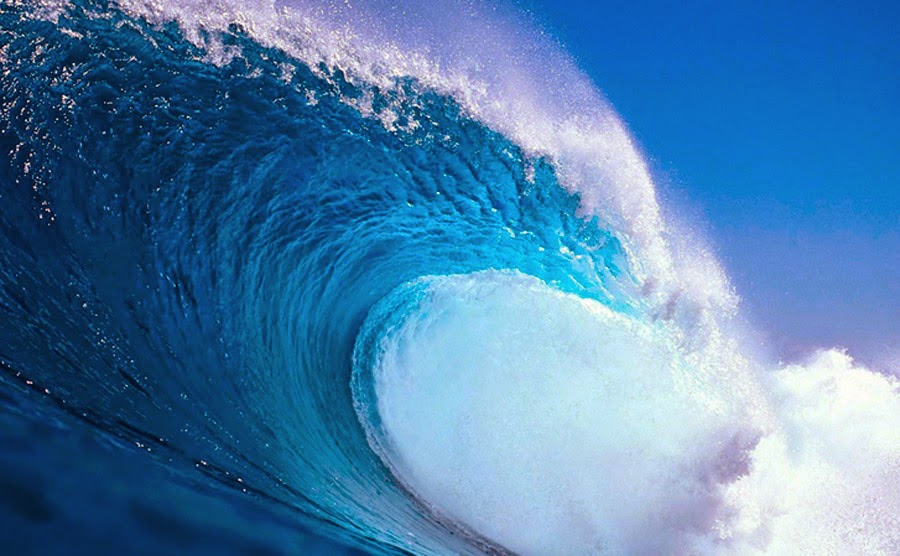 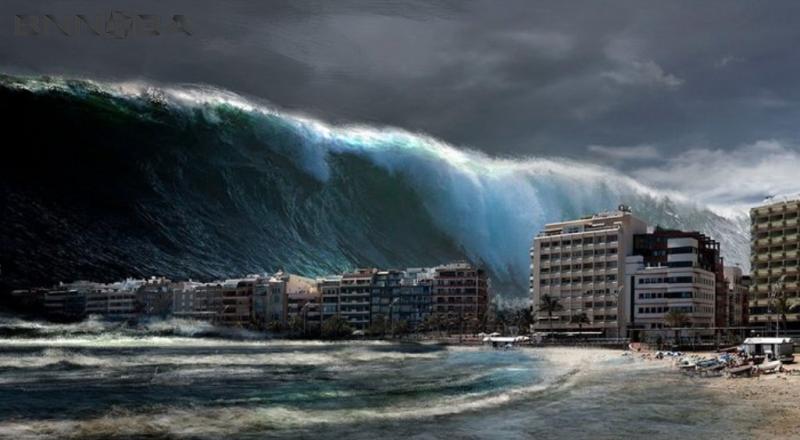 МОРСКЕ СТРУЈЕ
МОРСКЕ СТРУЈЕ су хоризонтално кретање воде („РИЈЕКЕ НА ПОВРШИНИ МОРА“).
Настају под утицајем сталних и периодичних вјетрова (сталне и периодичне струје).
Према температури воде, морске струје дијеле се на:
                                  - ТОПЛЕ (од екватора према половима) и
                                  - ХЛАДНЕ (од полова према екватору)
топле морске струје



         хладне морске струје
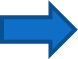 ГОЛФСКА СТРУЈА
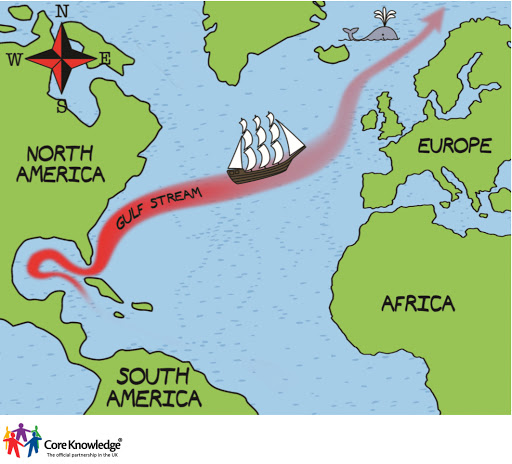 Топла морска струја

Настаје у Мексичком  заливу.

Креће се према сјеверној Европи.

Морепловци пратили њен смјер
ПЛИМА И ОСЕКА
Осека је спуштање нивоа мора.
Плима је издизање нивоа мора.
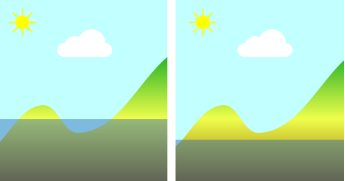 ПЛИМА И ОСЕКА представљају издизање и спуштање нивоа мора усљед привлачне силе Мјесеца и Сунца.

Смјењују се приближно сваких 6 сати и 12 минута..
ПЛИМА И ОСЕКА
ПЛИМА                                                             ОСЕКА
Значај Свјетског океана
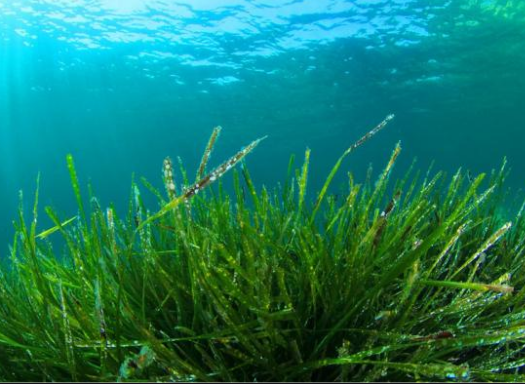 Зачет први живот на Земљи
Извор хране
Извор питке воде
Извор енергије
Саобраћај и трговина
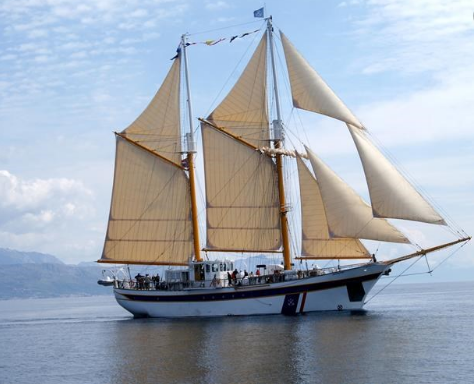 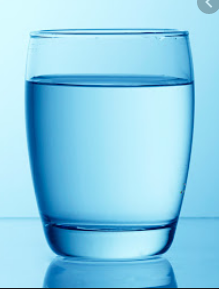 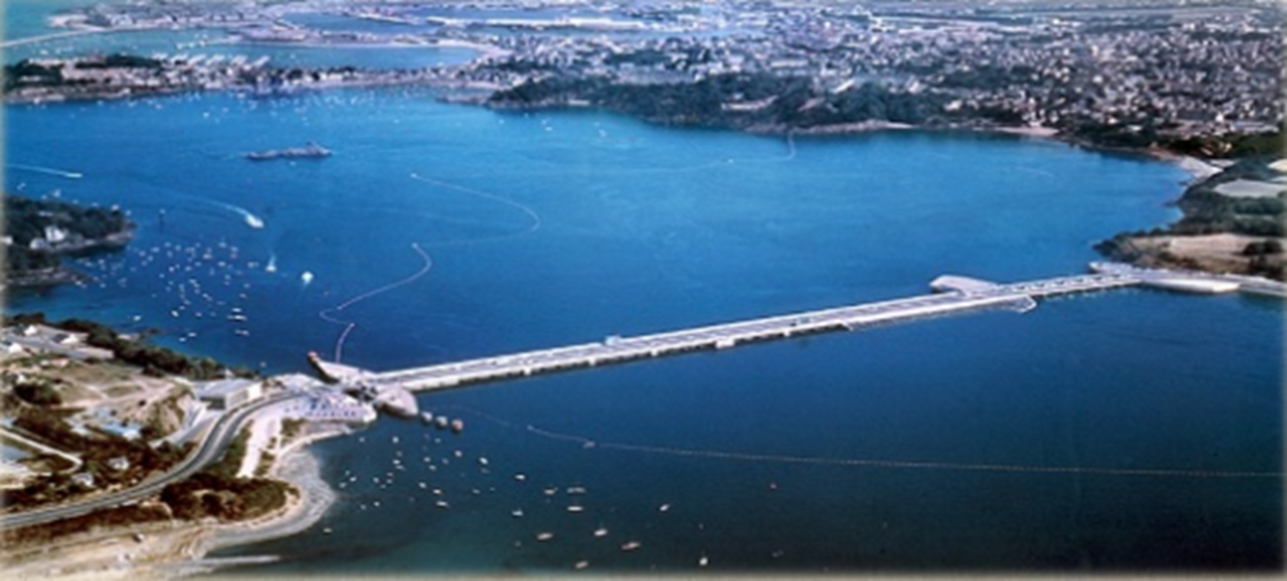 Извор хране
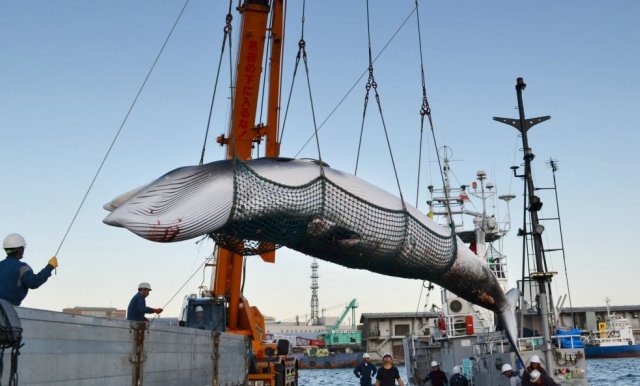 Годишњи улов рибе је преко 60 милиона тона.
Китови су најугроженија врста.
Питка вода и со
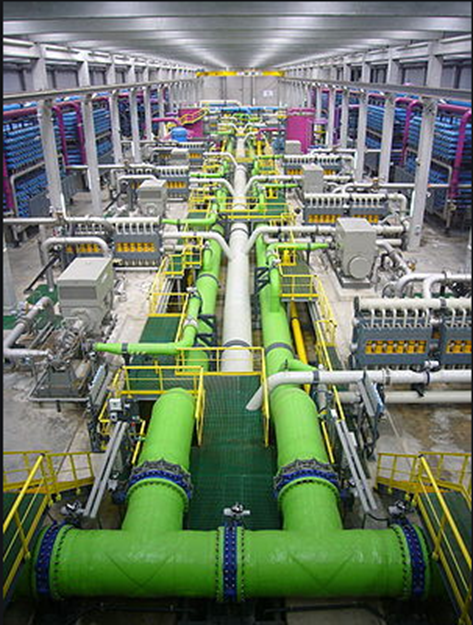 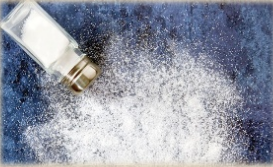 - ДЕСАЛИНИЗАЦИЈА је поступак издвајања соли из морске воде.
- Овај процес се примјењује у земљама које оскудијевају са питком водом (САД).
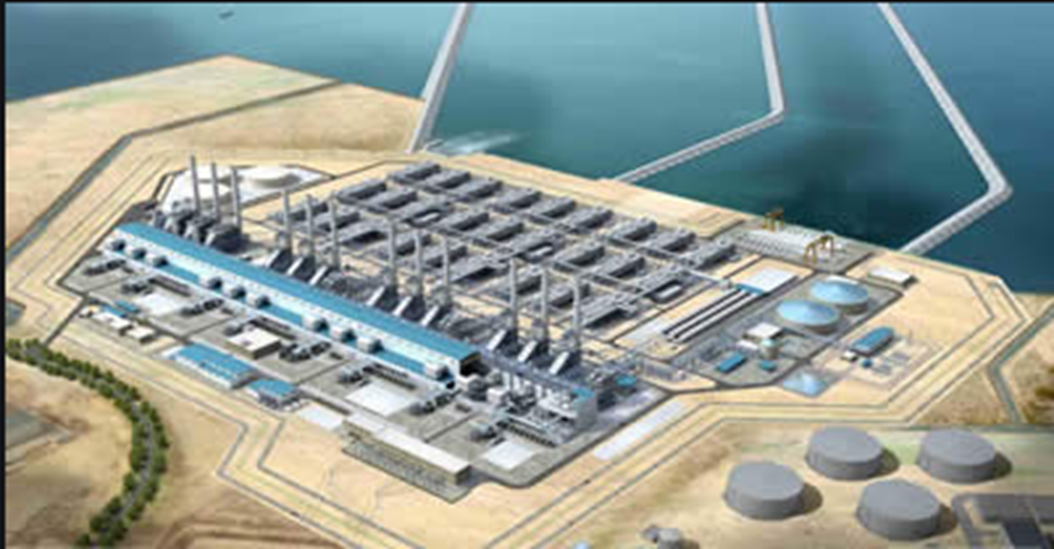 Извор енергије
Плимска електрана
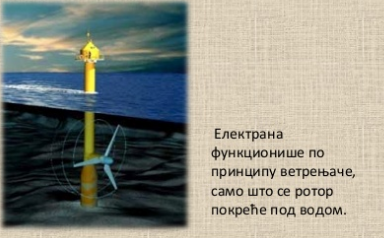 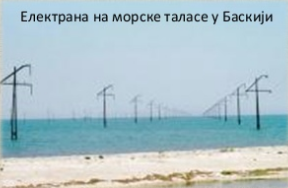 Саобраћај и трговина
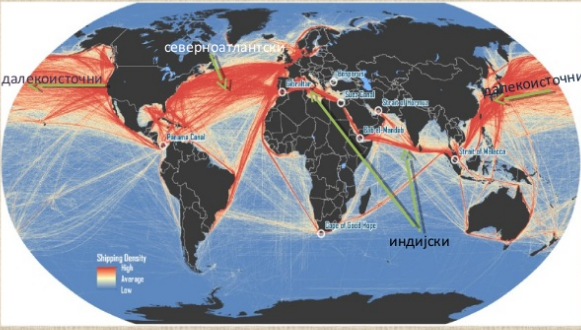 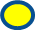 ОДНОС ЧОВЈЕКА ПРЕМА СВЈЕТСКОМ ОКЕАНУ
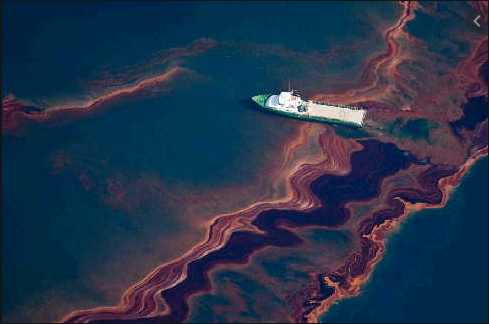 НАФТНЕ МРЉЕ
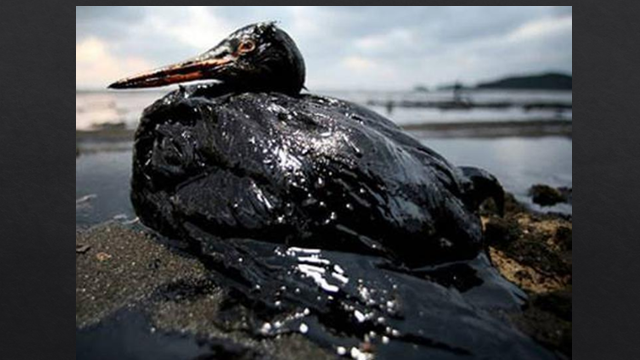 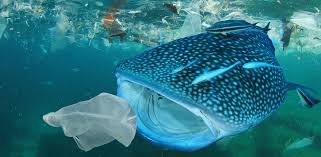 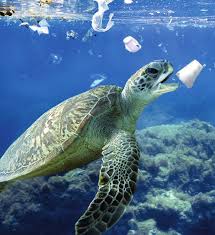 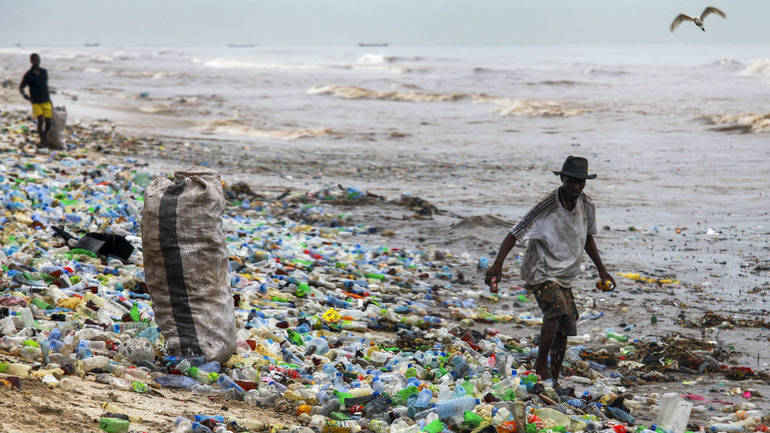 ОТПАДНИ МАТЕРИЈАЛ
Задатак за самосталан рад:
На интернет страници Републичког педагошког завода, у секцији настава на даљину (Е – Настава) пронађите квиз знања за понављање садржаја Свјетски океан који је именован као:


Geografija_6_razred_15_04_2020_kviz_Svjetski_okean